Wachtwoord wijzigen
Inloggen op  schoolcomputer met aangereikte gegevens
Ga naar Internet Explorer
Ga naar www.mijnhelicon.nl
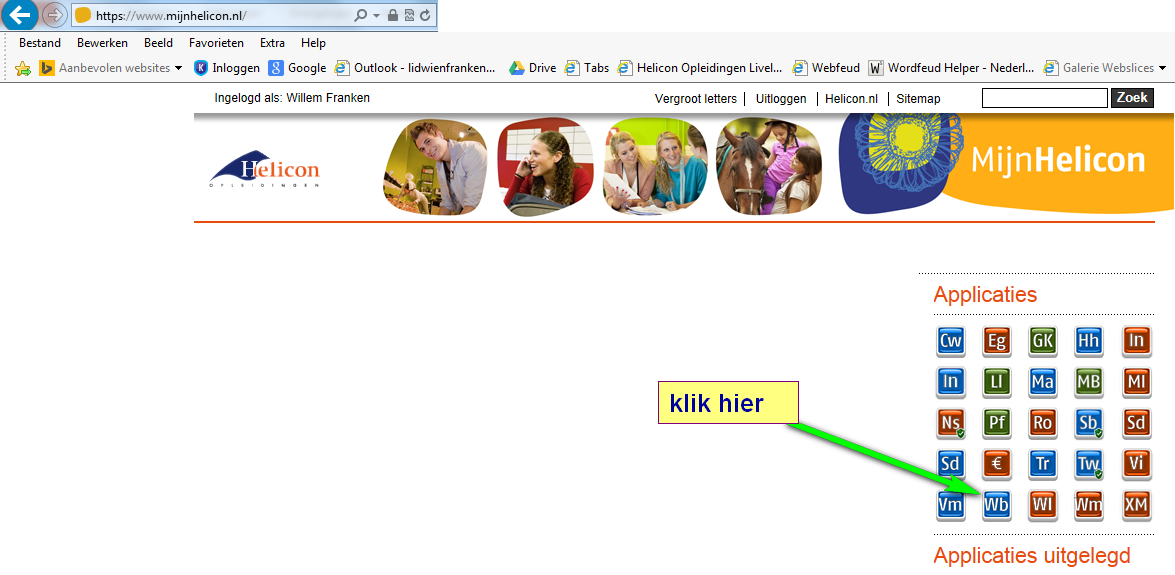 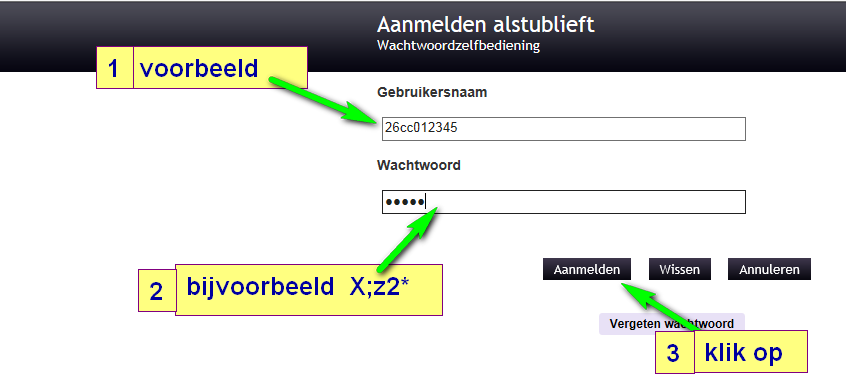 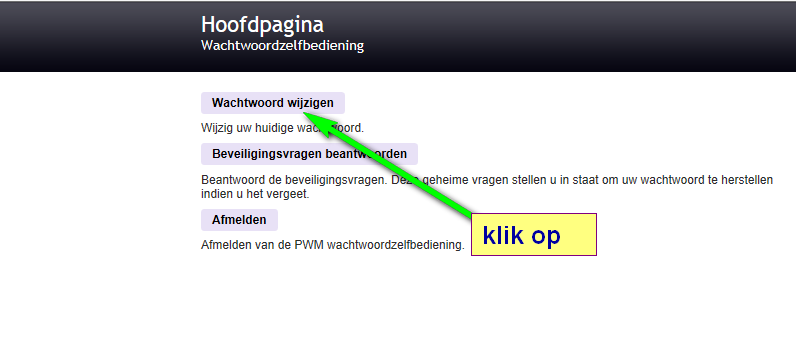 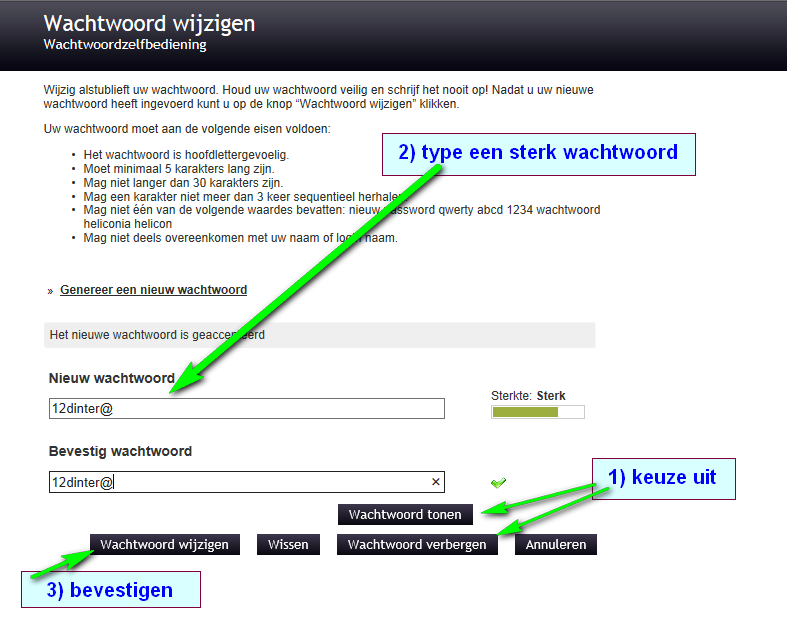 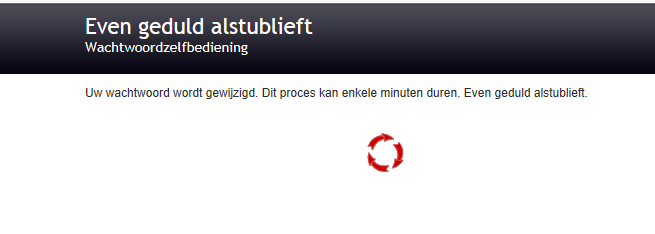 Wachtwoord is nu gewijzigd.